SAHA JEOLOJİSİ

DERS 8

ORHANİYE GEZİSİ
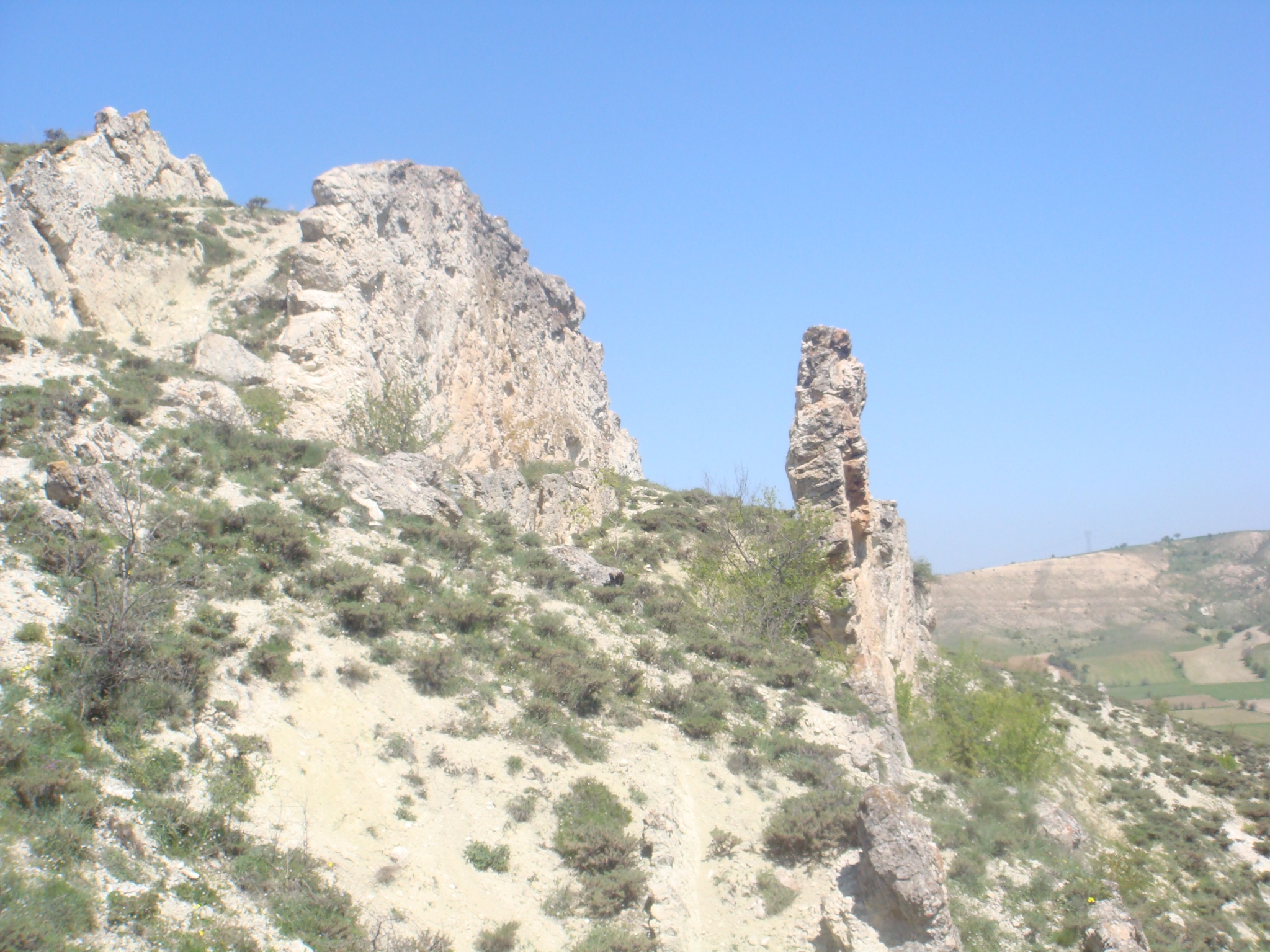 1. Lokasyon
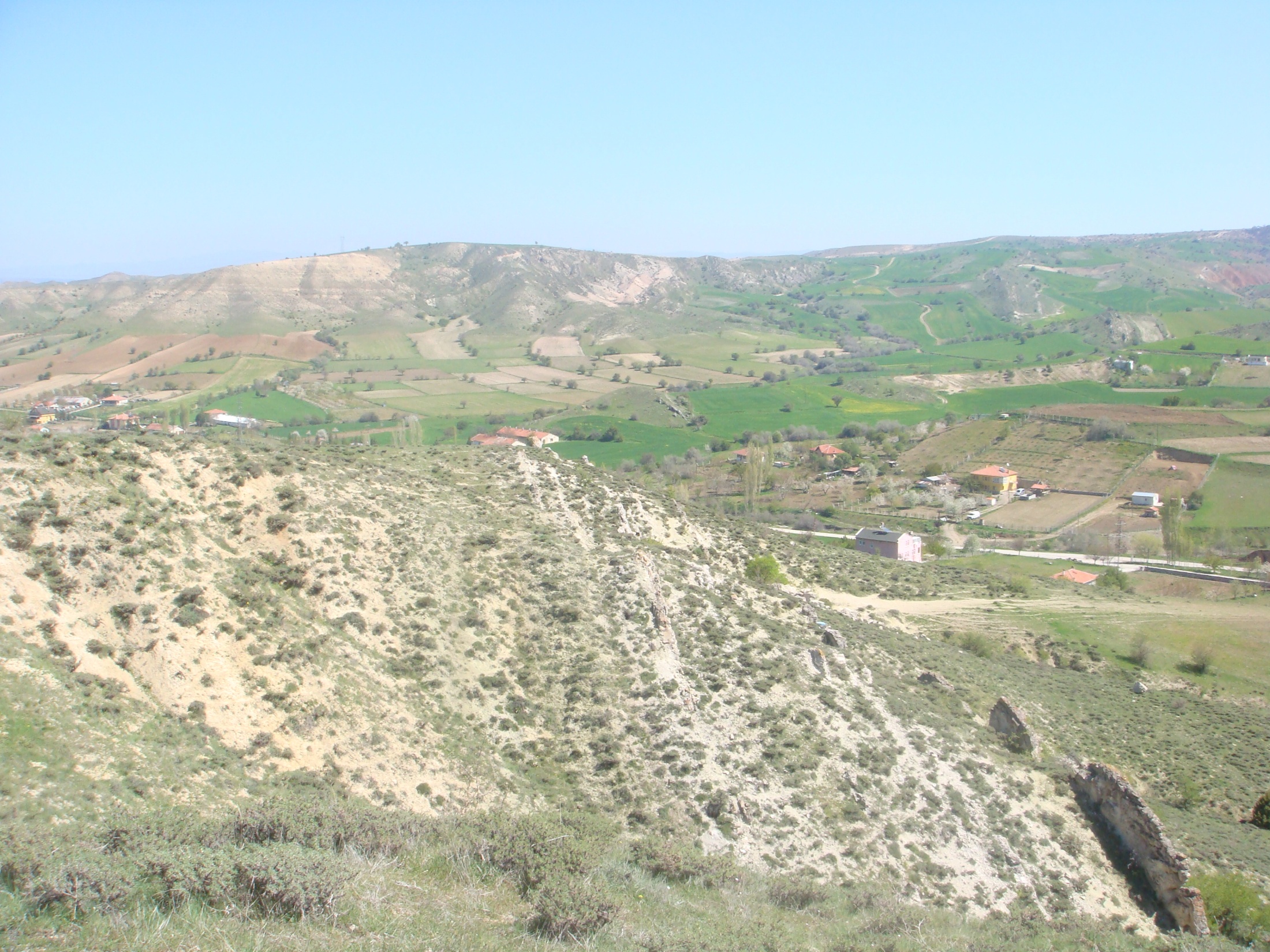 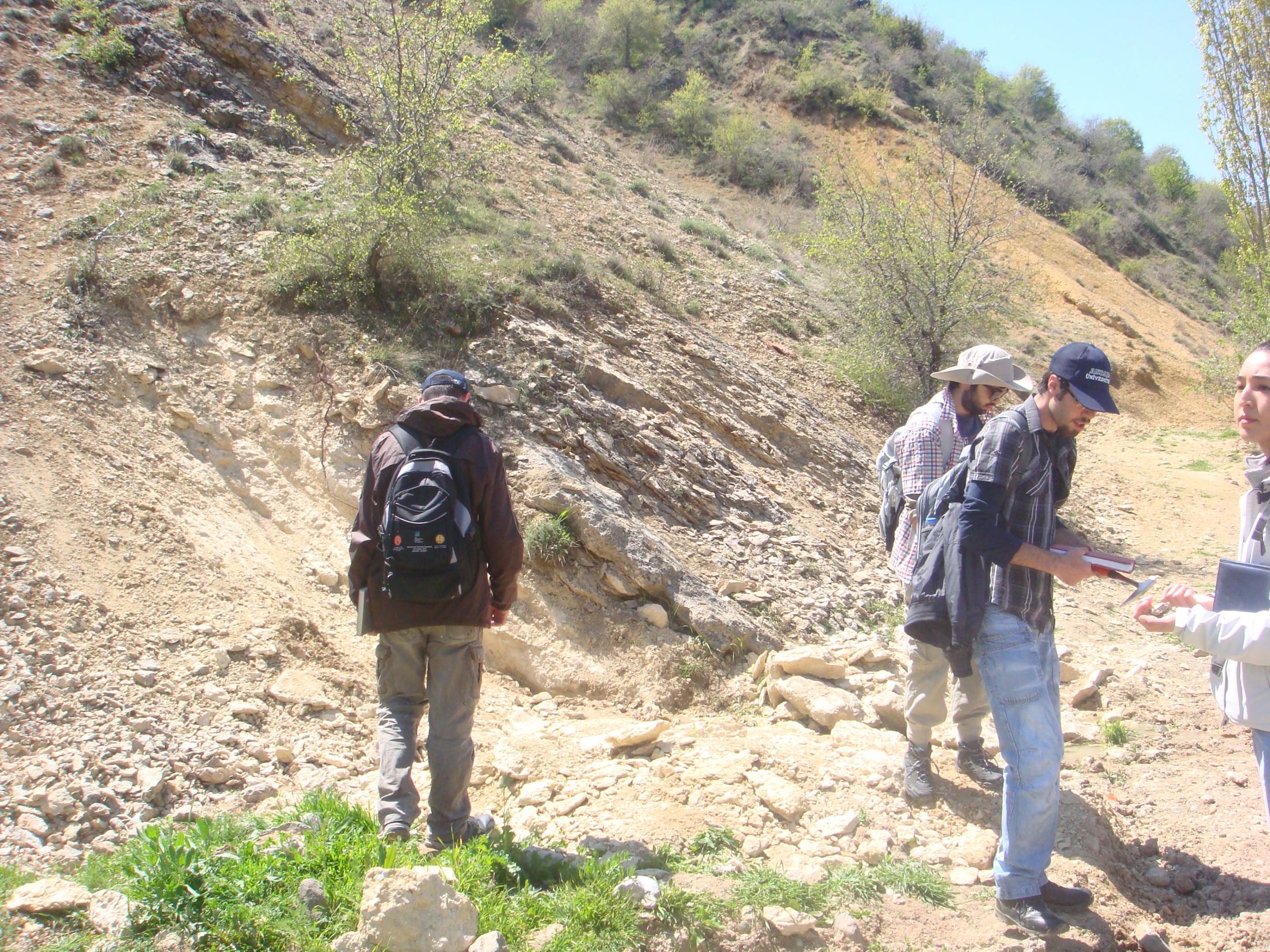 2. Lokasyon
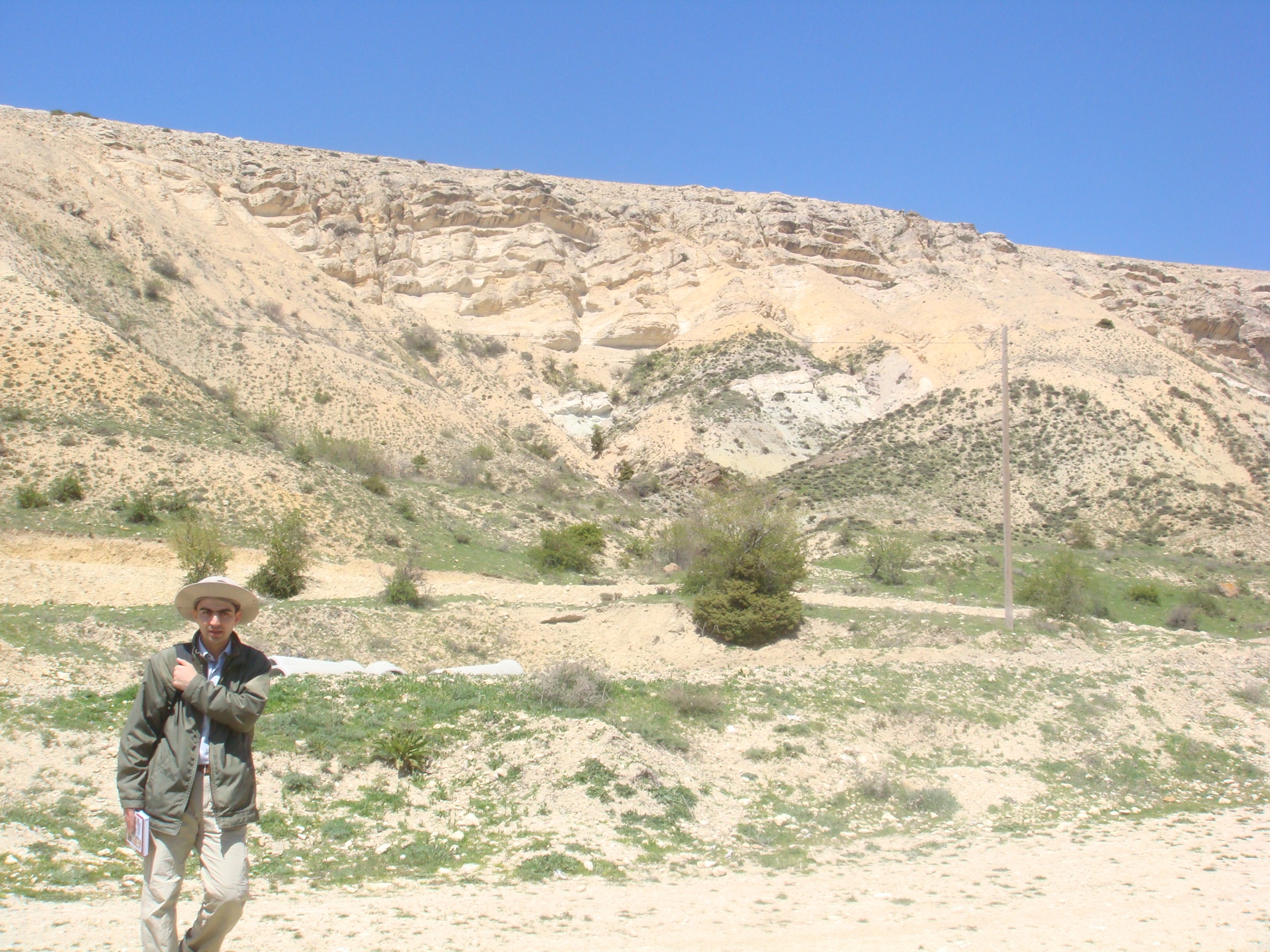 3. Lokasyon
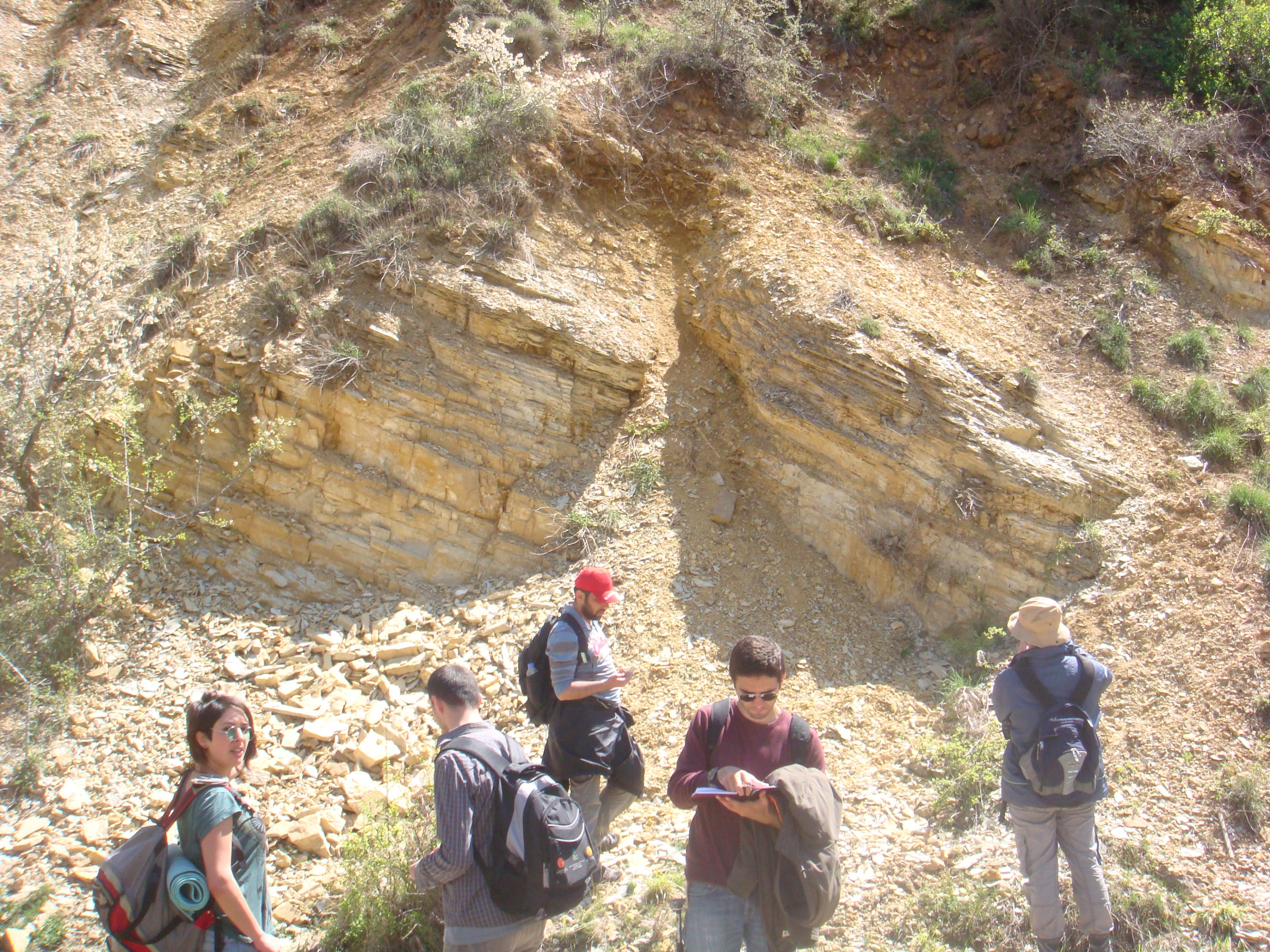 4. Lokasyon
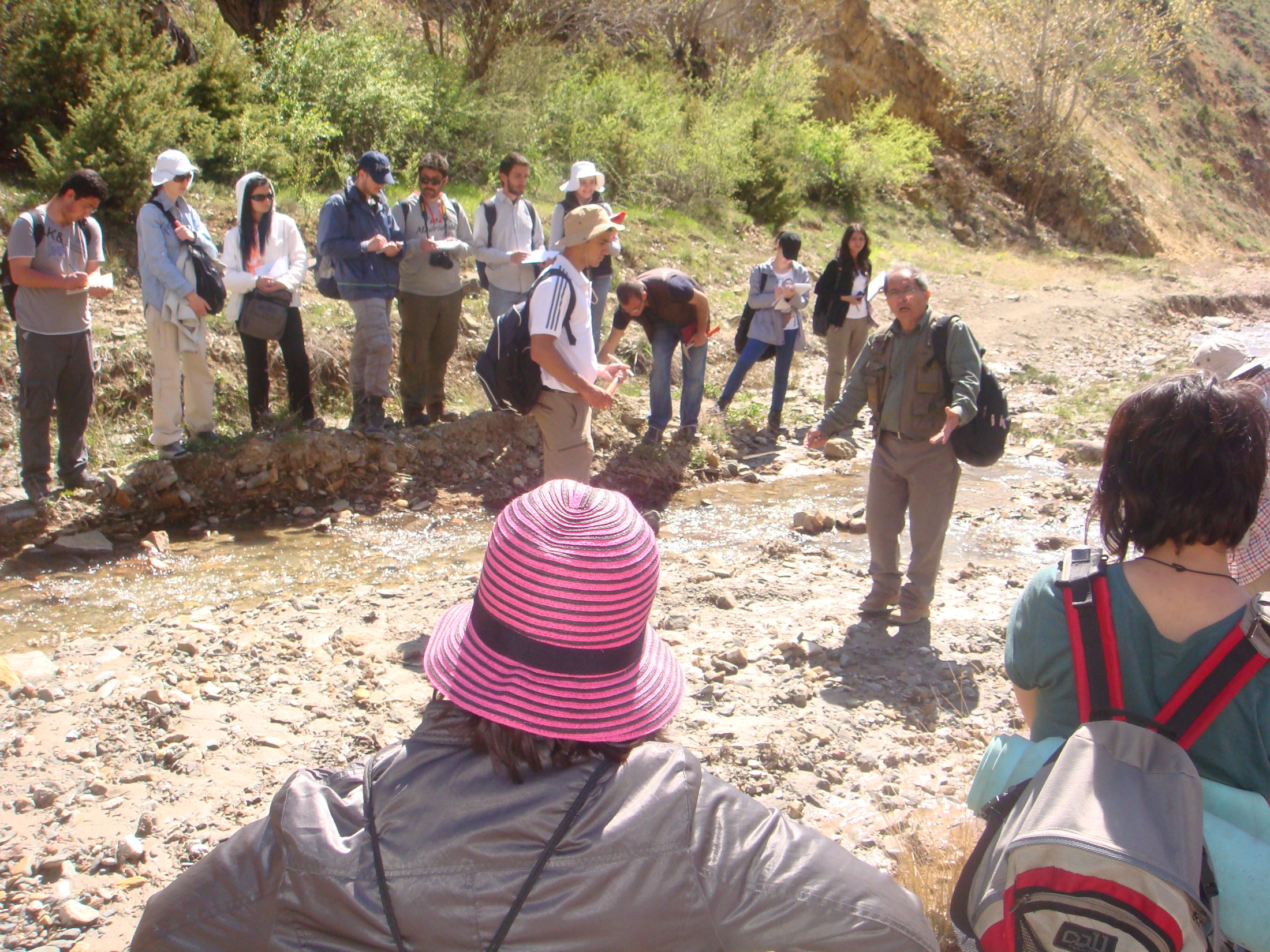 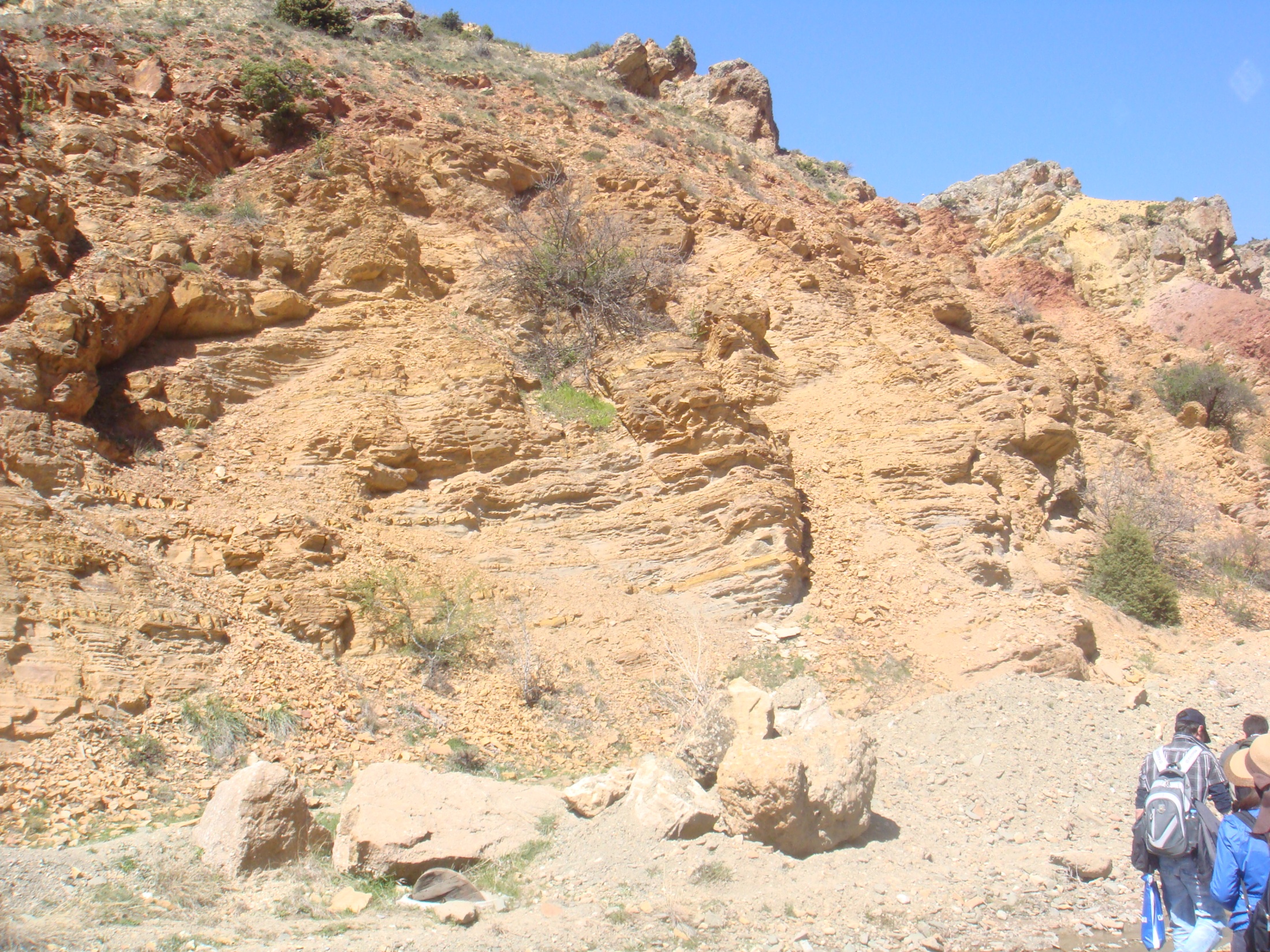 5. Lokasyon
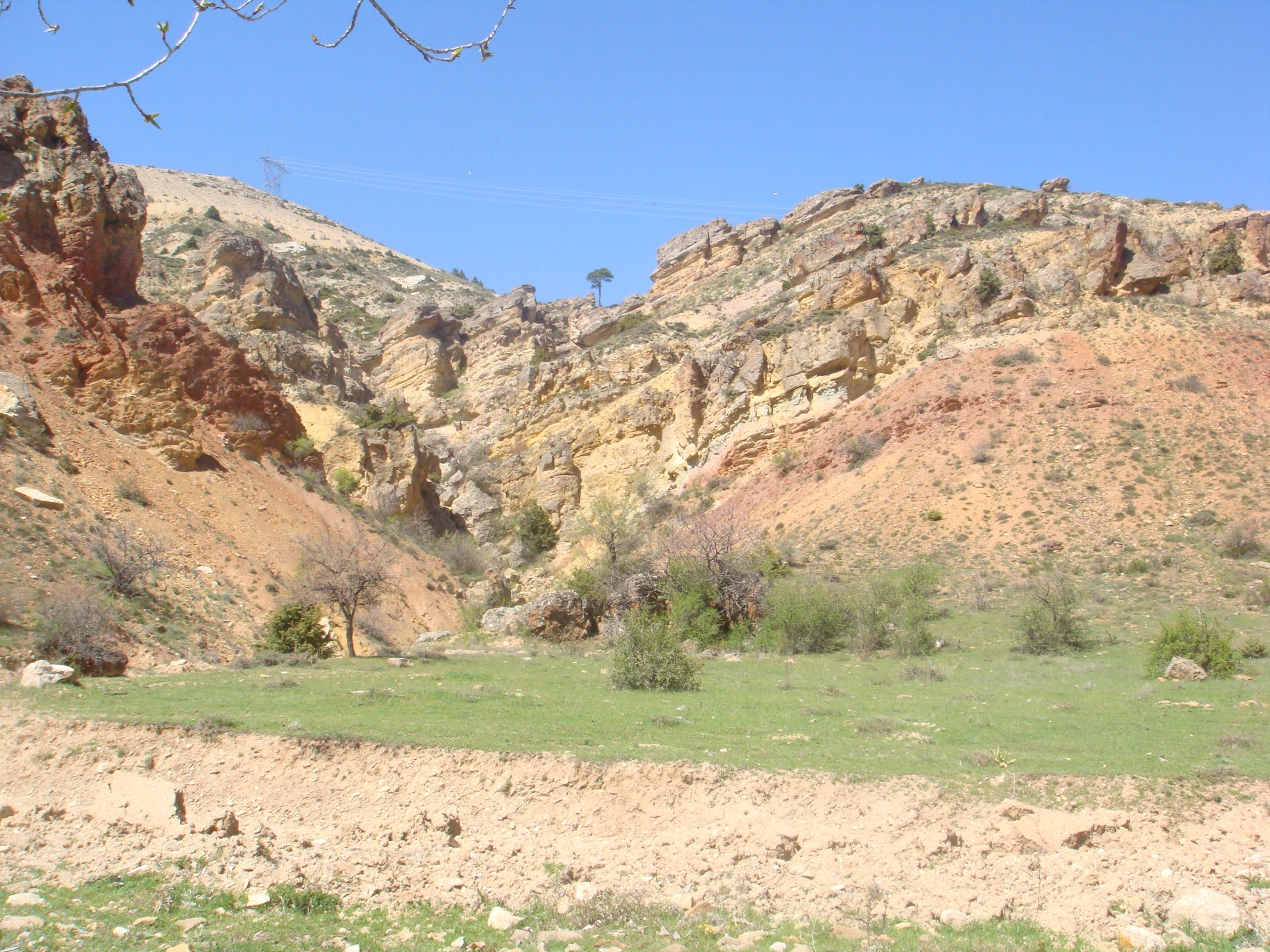 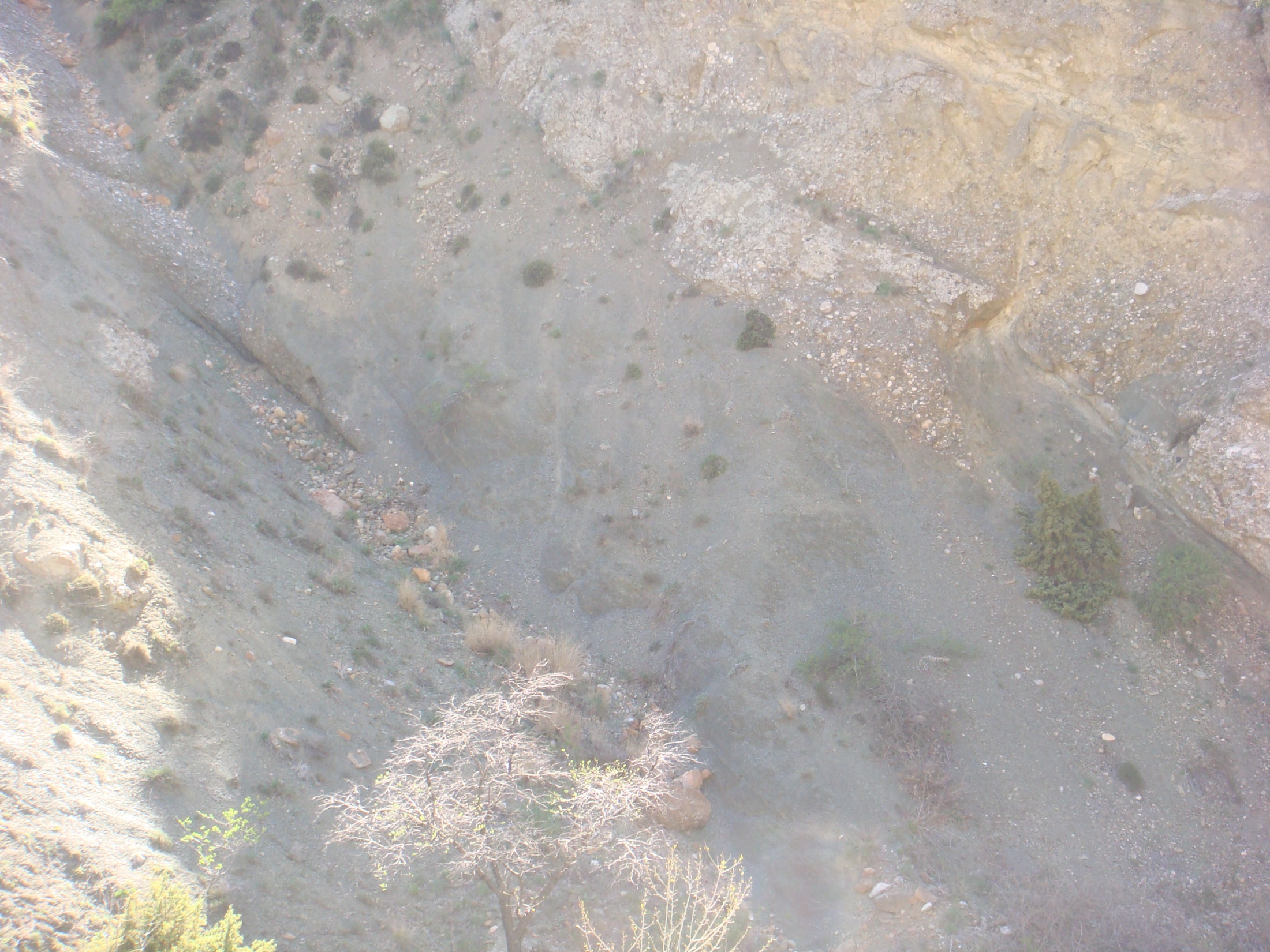 6. Lokasyon
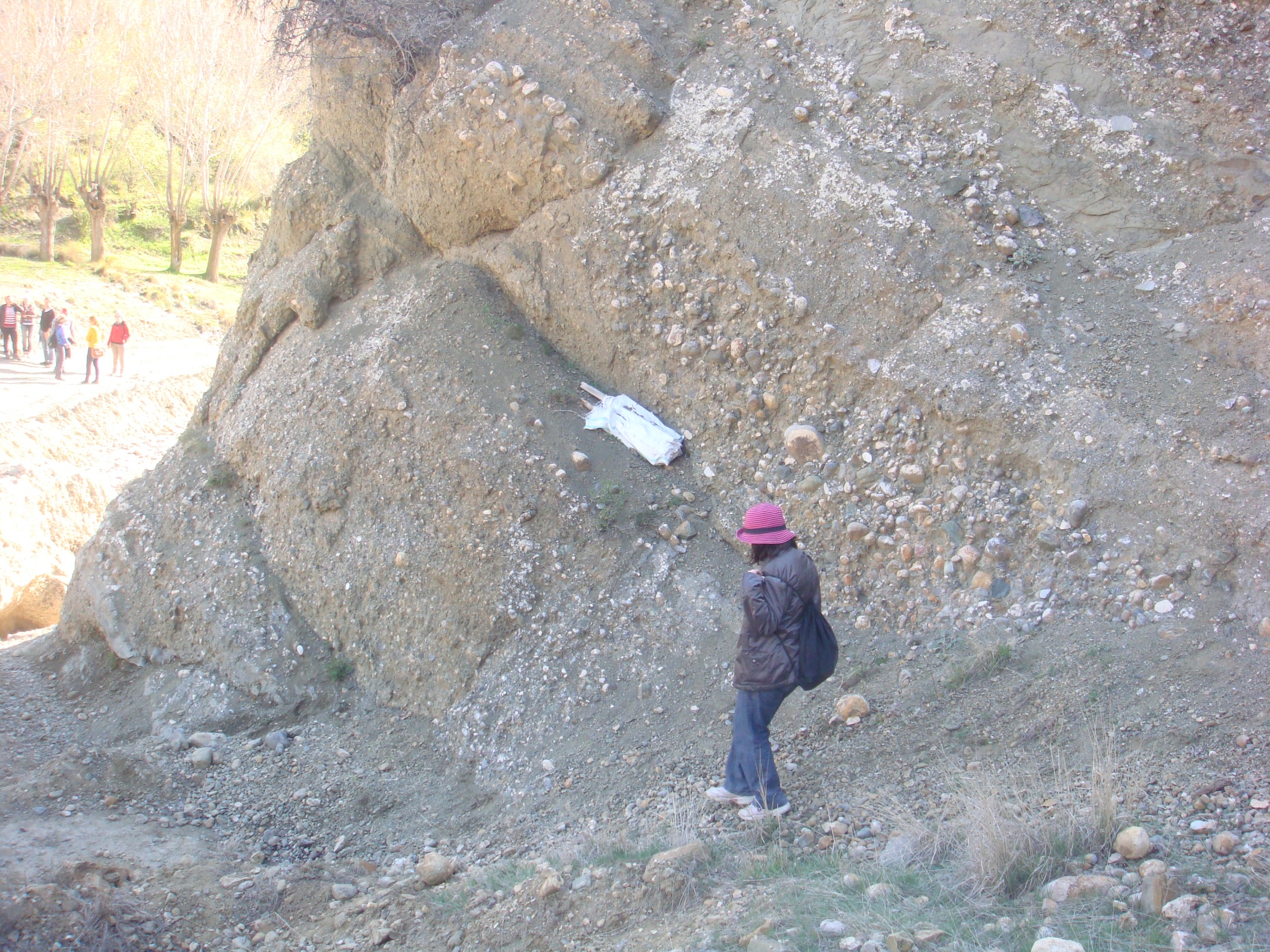